Título da Apresentação
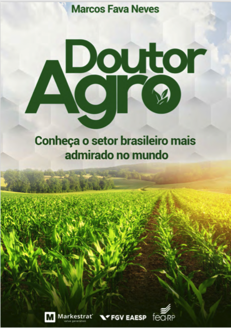 RAD 1405– Demand Driven Strategic Planning
Prof. Dr. Marcos Fava Neves

Faculdade de Administraçao (FEA/RP) – Universidade de São Paulo, desde 1995
Escola de Administração de Empresas (EAESP/FGV), desde 2018
Center for Agricultural Business - Purdue University (Indiana/USA), desde 2013
PAA – FAUBA – Universidade de Buenos Aires, desde 2006
Criador da Markestrat (www.markestrat.com.br) em 2004
Especialista em planejamento estratégico no agronegócio    
www.doutoragro.com
Agenda
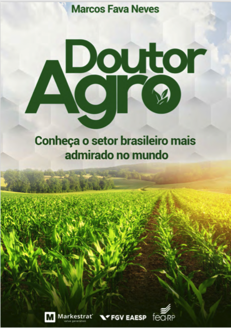 1
Tópico 1
2
Tópico 2
3
Tópico 3
4
Tópico 4
Exemplo Slide
Conteúdo